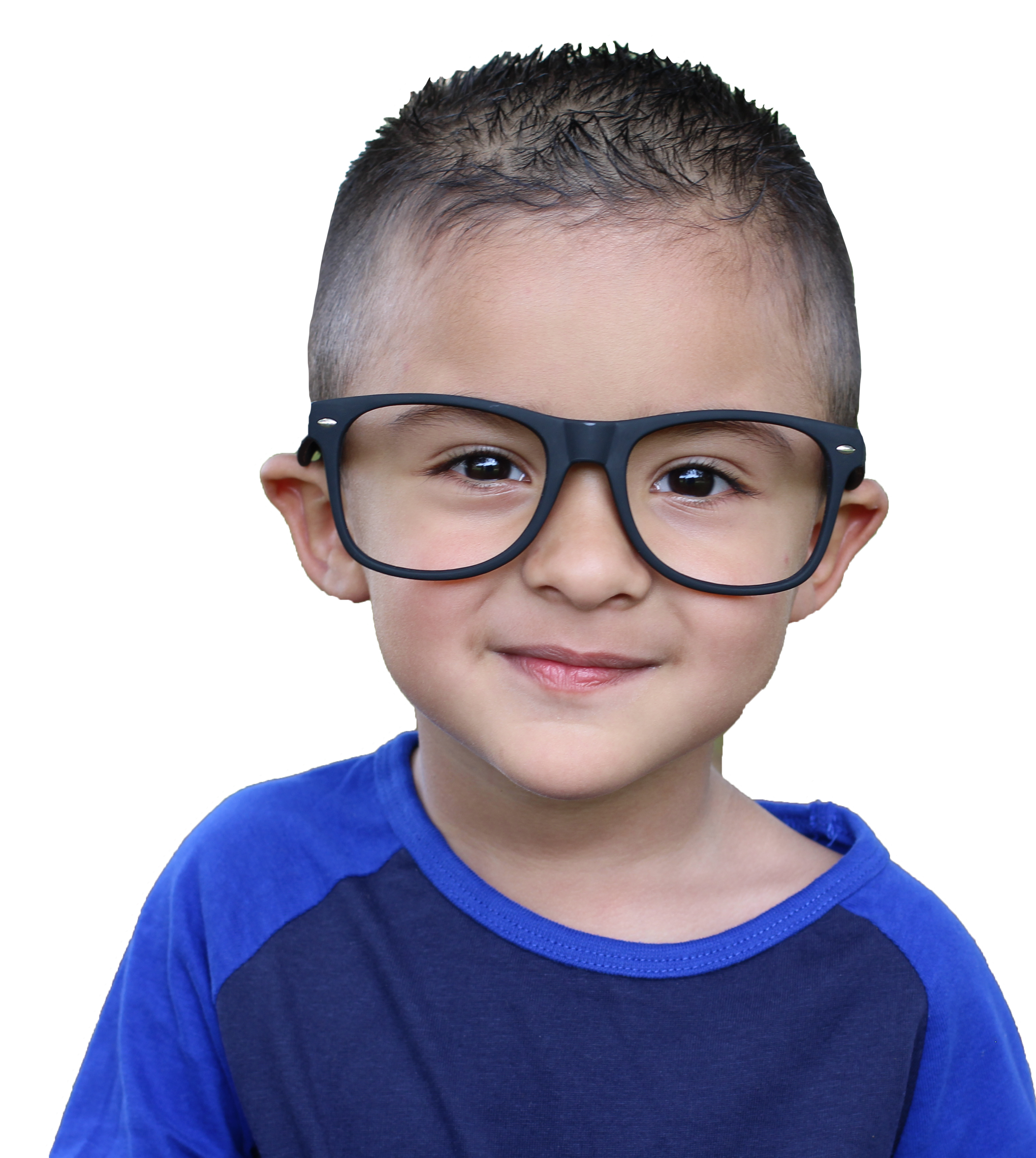 LA LCIF, NOTRE FONDATION
[Speaker Notes: (Diapositive suivante)]
La LCIF est la branche caritative du Lions Clubs International

Son objectif est de mettre en place des programmes humanitaires et de soutenir les actions  de service des Lions grâce à des subventions   

 La LCIF aide à financer des projets d’envergure qui dépassent les capacités budgétaires des clubs et des districts
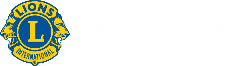 [Speaker Notes: La LCIF  est le  bras armé du LCI
Elle est là pour aider les clubs  dans le cadre des subventions qu’elle octroie .]
Créée par les Lions en 1968 
        Administrée par les Lions
   	Financée essentiellement  par les dons  des Lions en particulier grâce aux programmes  des Compagnons de Melvin Jones
         Tous les frais de fonctionnement sont couverts par les revenus des placements .
                   1 dollar  collecté   =  1 dollar reversé
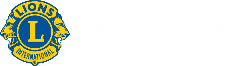 [Speaker Notes: Elle a été créée pour donner aux Lions des moyens accrus d’agir dans leurs communautés, 
Elle appartient à tous les Lions du monde 
Tous les fonds collectés sont entièrement reversés sous forme de subventions]
LES GRANDES ETAPES DE LA LCIF 
Années 1970 /1980

1972 :  première subvention  de $ 5000  pour inondations dans le Sud Dakota 

1973 :  lancement du programme MJF 

1986 :  lancement du programme MJF progressif
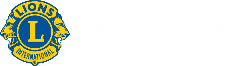 [Speaker Notes: 1972   La LCIF octroie sa première subvention pour soutenir les Lions du Sud Dakota dans l’aide aux victimes d’inondations catastrophiques .

1973 - Création du programme Compagnons de Melvin Jones MJF pour reconnaitre les généreux donateurs . Ce programme est devenu l’épine dorsale de la LCIF, 70% de ses ressources proviennent de dons MJF.    1000$ pour une MJF

1986 - Lancement du programme MJF Progressif pour permettre aux donateurs de signifier un engagement plus marqué envers la LCIF. A ce jour dans le monde : plus de 480.000 MJF et plus de 100.000 PMJF]
Campagnes  Sight First
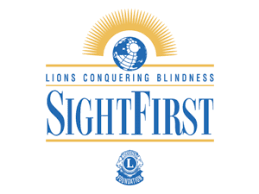 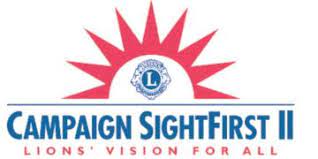 Ces  deux campagnes ont motivé les Lions du monde entier pour lutter contre les cécités évitables et curables  

1991- 1994    juillet 1994    146.831.019   $  
2005-2008    juillet 2008    200.329.000    $
 
Total des 2 campagnes :  400.000.00 $
490 millions de bénéficiaires
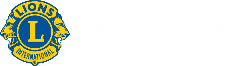 [Speaker Notes: 1991-1994 Lancement par la LCIF de la 1ère Campagne Sight First avec pour objectif de collecter 130.000.000 $ pour lutter contre les causes majeures de cécité évitable et réversible.


2005 - Lancement de la Campagne Sight First II qui permettra de collecter plus de 200 millions $ en 3 ans.]
LES GRANDES ETAPES DE LA LCIF

Années 2010
 
2011 :  21 millions de dollars  Tsunami au Japon  

2012 :  Initiative Rougeole :  15 millions / Fondation B&MG

2013 :                        60 millions / GAVI   

2018 :  Lancement
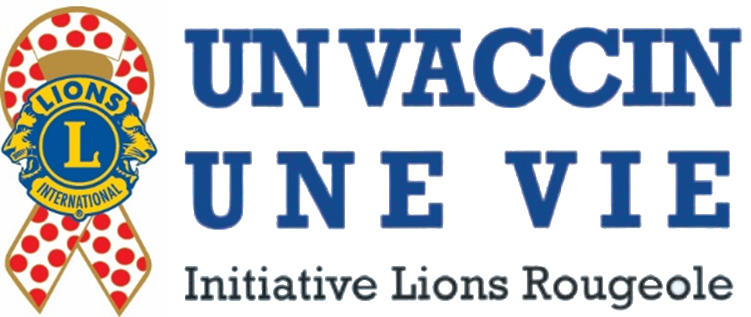 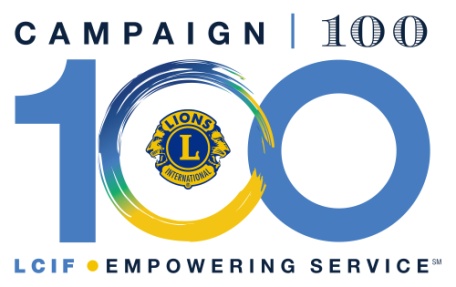 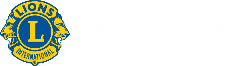 [Speaker Notes: 2011 - 21 millions de dollars collectés pour les victimes du tremblement de terre suivi d’une catastrophe majeure au Japon, un séisme suivi d’un tsunami avec un impact sur la centrale nucléaire de Fukushima. – 

 2012 - Début du programme de vaccination contre la rougeole. Initiative Rougeole : 15 millions seront collectés en une année grâce à un partenariat avec la Fondation Bill & Melinda Gates, les lions apportent 10 millions $, la Fondation BMG apporte 5 millions. –

 2013 - La LCIF s’associe à GAVI Alliance pour continuer la lutte contre la rougeole et s’engage à collecter 30 millions $ d’ici 2017, GAVI doublera la somme. – 

2018 - Lancement de la Campagne 100]
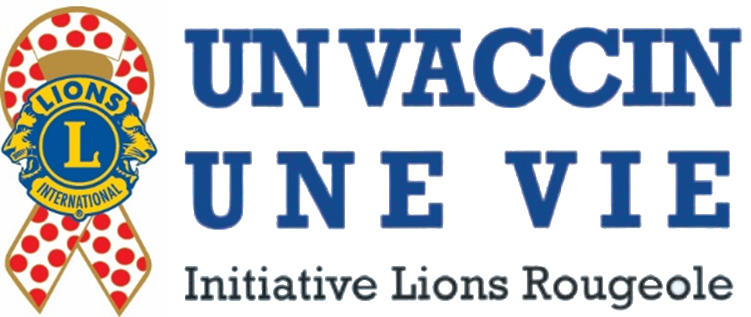 Initiative Lions  Rougeole
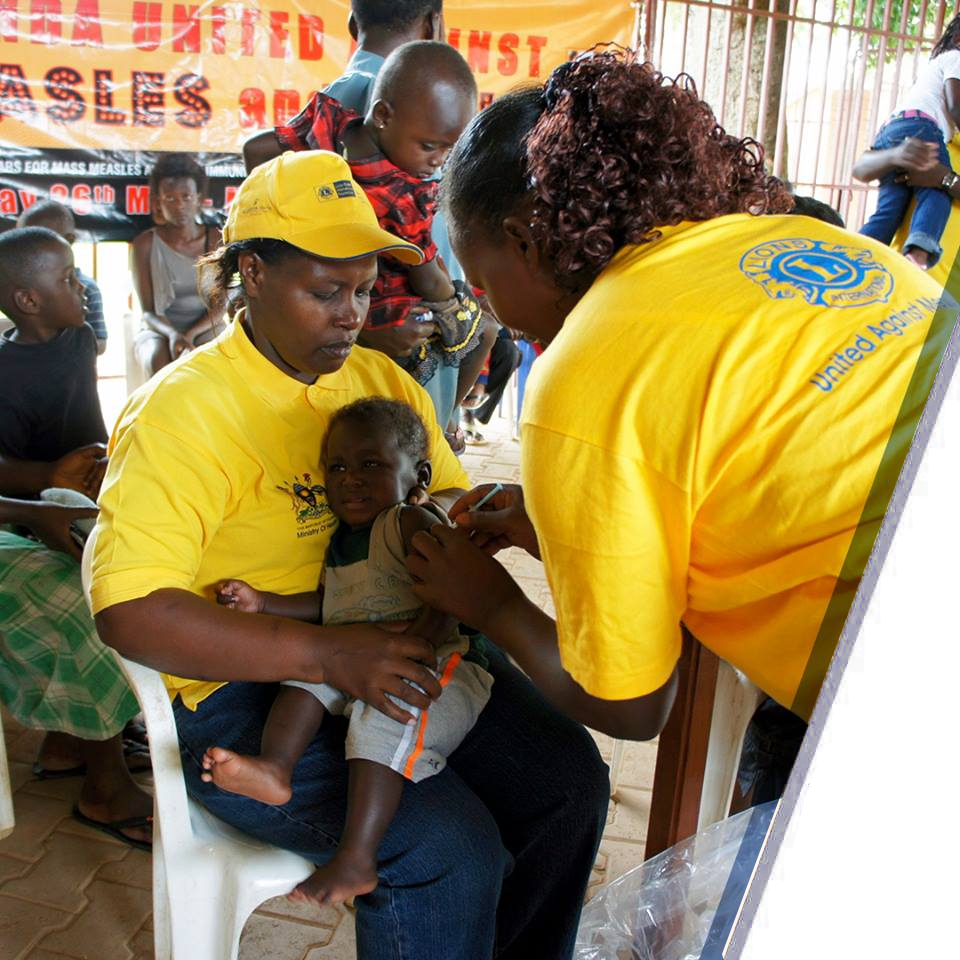 100  millions $  pour lutter contre la rougeole
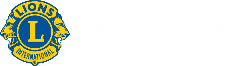 [Speaker Notes: Au total plus de 100 M$ ont été collectés, 
Le programme pour la rougeole se poursuit,]
Lancement en 
2018

Objectif :  300M$
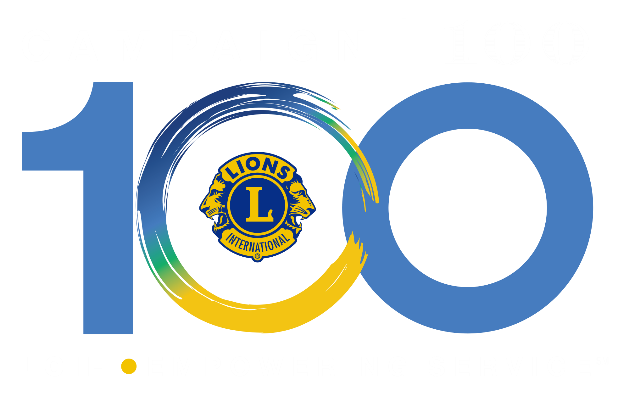 [Speaker Notes: 2018 - Lancement de la Campagne 100 avec pour objectif une collecte de 300 millions $ pour amplifier la capacité de service des Lions et intégrer de nouvelles causes telles que le Diabète, le Cancer Infantile ou encore l’Environnement]
2022                                                         
Objectif dépassé 
                                                                                    325 M$  +

 4 000 000,00$   
Dans le DM 103
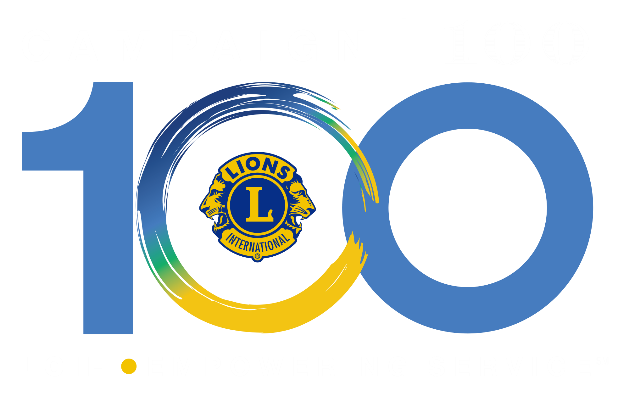 [Speaker Notes: Le résultat est à la hauteur des attentes puisque l’objectif a été dépassé, 
4 M$ collectés pour la France,]
En plus de 50 ans 

14 000 subventions

1,2 milliard de dollars
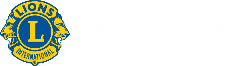 [Speaker Notes: Voici ce que la LCIF a versé depuis sa création et chaque année ce sont en moyenne 4M $  qui sont distribués sous forme de subventions aux clubs,]
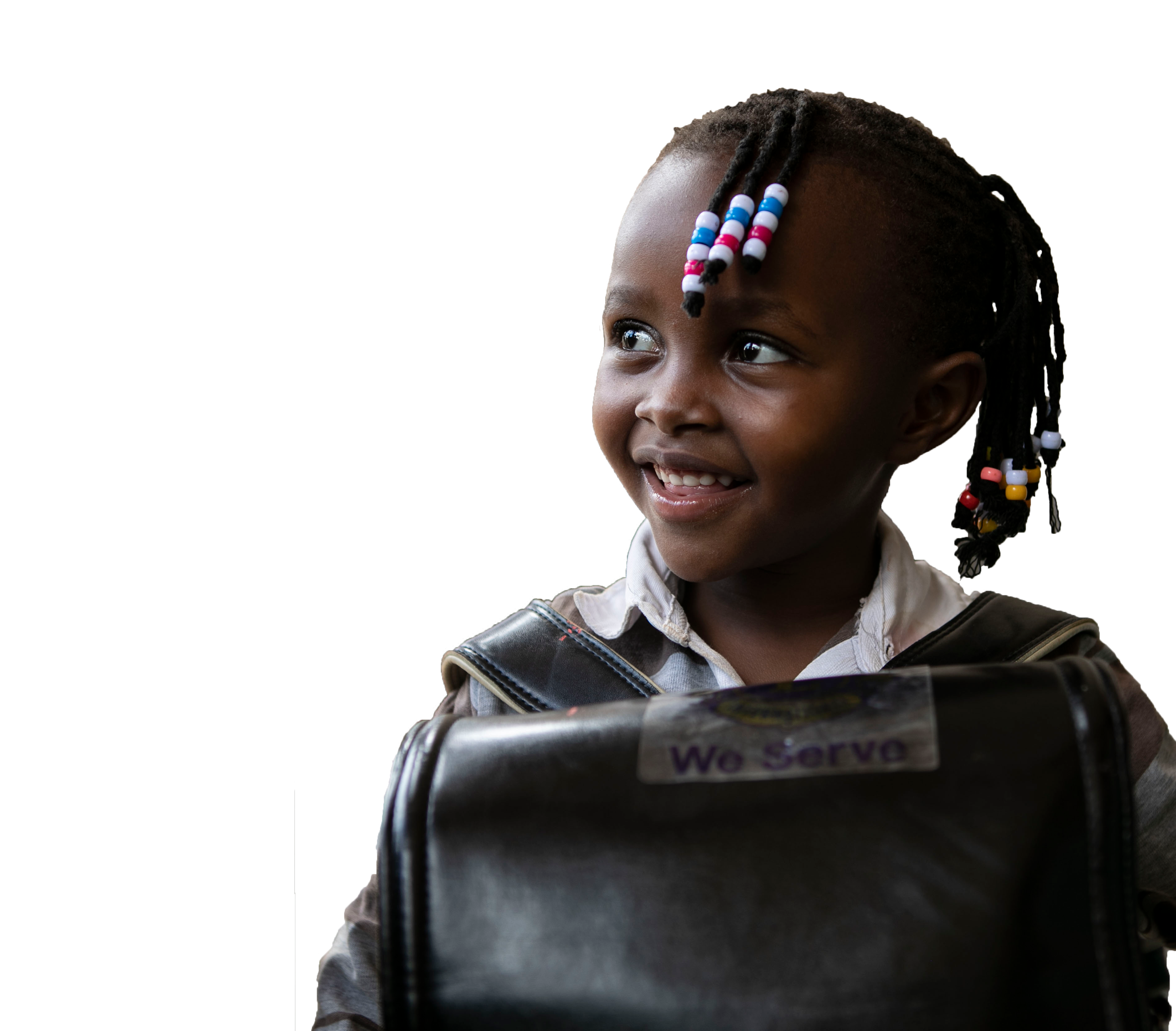 LCIF : NOTRE SERVICENOS CAUSES MONDIALES
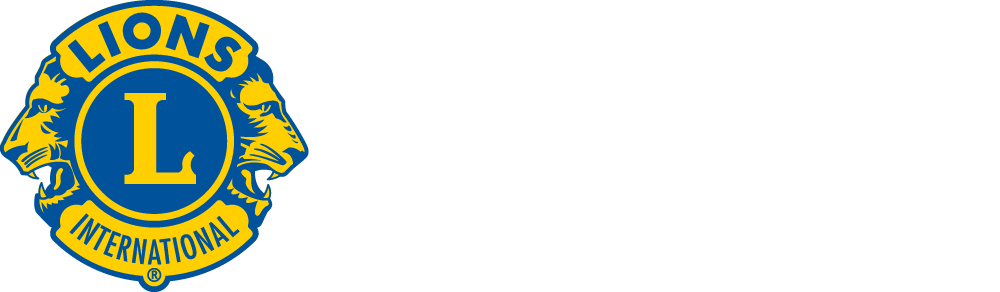 11
[Speaker Notes: Notre Fondation Internationale  amplifie le service des Lions comme nous et ceux du monde entier. Nous servons tous dans nos collectivités à notre manière et c’est pourquoi nous sommes devenus Lions. Lorsque vous avez rejoint votre club, vous avez rejoint le Lions Clubs International, un réseau mondial d'hommes et de femmes dédiés au service,
Grâce au soutien de la LCIF,  les Lions du monde entier ont les moyens de servir 

Pour comprendre notre Fondation, nous devons comprendre les causes mondiales que la LCIF s'engage à soutenir. Pouvez-vous nommer l'une de nos causes mondiales ?

Après les réponses passer à la diapo suivante]
CAUSES MONDIALES DE LA LCIF
Santé oculaire
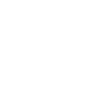 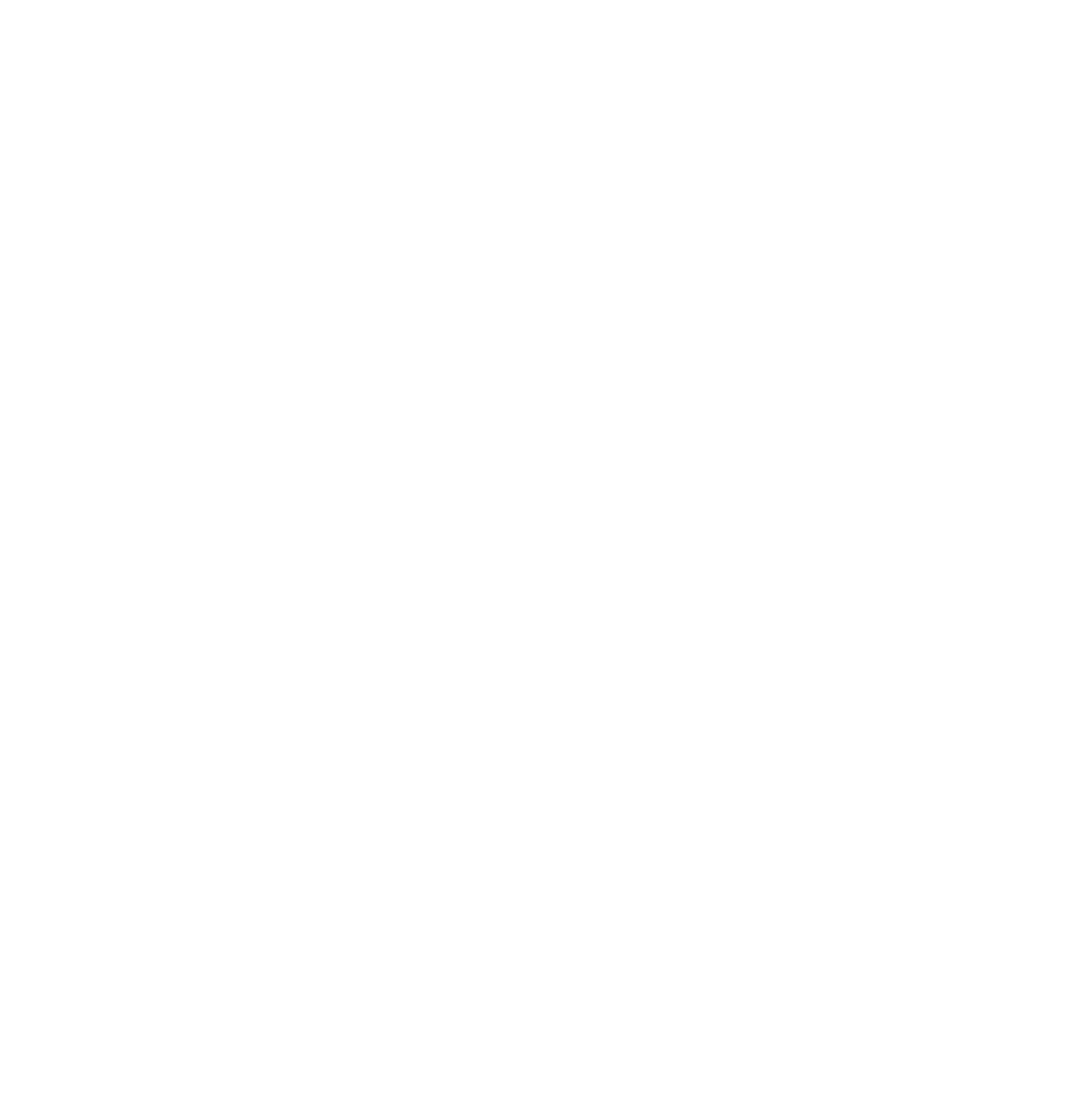 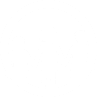 Environnement
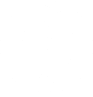 Jeunesse
Nos causes mondiales
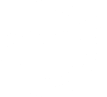 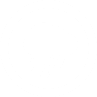 Malnutrition
Aide aux victimes de catastrophe
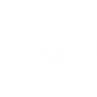 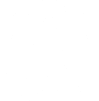 Cancer infantile
Humanitaire
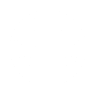 Diabète
[Speaker Notes: La LCIF soutient huit causes mondiales : 
Santé oculaire
Jeunesse
Aide aux victimes de catastrophe
Humanitaire
Diabète
Cancer infantile
Malnutrition
Environnement

La diversité des causes de la LCIF reflète la diversité des Lions. Nous opérons globalement dans plus de 200 pays mais nous servons localement, 
Voici ce qui rend la LCIF si spéciale : elle permet aux Lions de diriger des fonds recueillis collectivement vers des domaines qui en ont le plus besoin et pour un potentiel d'impact plus fort. N'importe quel district peut faire appel à l’aide de la LCIF et presque tous les clubs et districts Lions ont déjà bénéficié du travail de la LCIF. Nous appartenons tous à ce réseau qui continue de permettre cet impact. Il est courant d'entendre les Lions dire ou écrire « Nous servons », mais il faudrait inclure le mot « Ensemble ». « Ensemble nous servons » nous rappelle qu'en tant que Lions, nous sommes plus forts grâce à notre capacité à travailler ensemble, ce que nous faisons très bien avec le soutien de la LCIF.
D’ailleurs la devise de notre Président International est cette année :  Ensemble tout est possible

Selon la région géographique, ces causes n’ont pas la même importance cruciale mais cette variété nous permet d’être surs de répondre aux besoins de toutes nos collectivités.]
SANTÉ OCULAIRE
Quel est le pourcentage des troubles oculaires guérissables si soignés en temps utile ?
B
A
25%
50%
C
D
75%
100%
[Speaker Notes: Commençons par les troubles de la vue.

Bien sûr, la vue est une des plus anciennes causes soutenues par les Lions. Une grande partie de ce que nous faisons concerne la prévention et le traitement des déficiences visuelles. 

Quel est le pourcentage des troubles oculaires guérissables si soignés en temps utile ? 
RESTER SUR CETTE DIAPOSITIVE]
SANTÉ OCULAIRE
Quel est le pourcentage des troubles oculaires guérissables si soignés en temps utile ?
C
75%
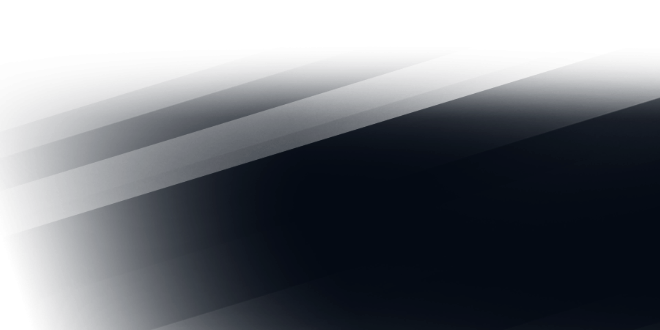 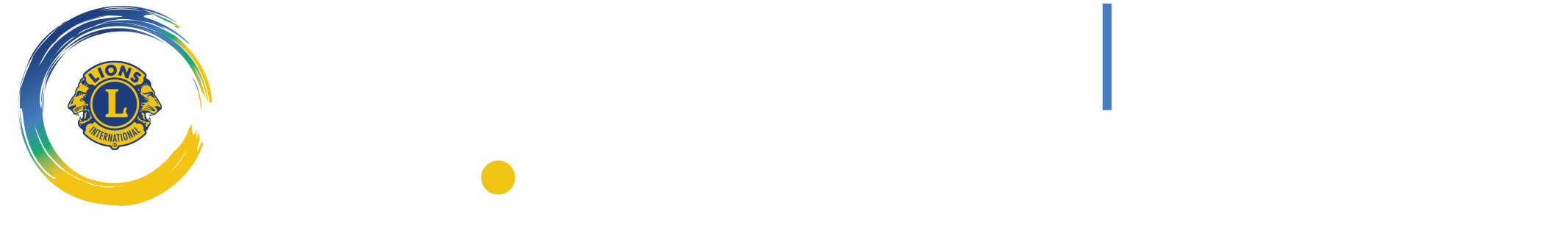 14
[Speaker Notes: Réponse C, 75%. 75 % des troubles oculaires sont guérissables si soignés en temps utile ?

Les troubles oculaires sont parmi les affections les plus anciennes.  Nous sommes connus pour y apporter des réponses.  
 
Depuis le lancement de SightFirst en en 1990, les Lions ont amélioré la santé oculaire et les soins ophtalmologiques pour des centaines de millions de personnes dans le monde entier. 
Notre hôpital SightFirst Eye à Nairobi a effectué plus de 70 000 opérations de la cataracte.

Notre partenariat avec le Centre Carter a permis d’effectuer près de 800 000 opérations pour traiter le trachome dans les pays suivants : Nigeria, Éthiopie, Soudan, Soudan du Sud et Mali.

Le travail que les Lions accomplissent dans le monde dans le domaine de la santé oculaire est incroyable.]
DIABÈTE
Lequel des énoncés suivants est vrai à propos du diabète ?
A
B
C'est la sixième cause de décès chez les femmes dans le monde
Le diabète est la principale cause de cécité dans le monde
C
D
C'est l'une des maladies dont l'incidence augmente le plus rapidement dans le monde
Tout ce qui précède
[Speaker Notes: Parlons maintenant du diabète, l'un des domaines d’intervention les plus récents mais le plus important pour la LCIF.

Lequel des énoncés suivants est vrai à propos du diabète ?

Le diabète est la principale cause de cécité dans le monde
C'est la sixième cause de décès chez les femmes dans le monde
C'est l'une des maladies dont l'incidence augmente le plus rapidement dans le monde]
DIABÈTE
Lequel des énoncés suivants est vrai à propos du diabète ?
D
Tout ce qui précède
[Speaker Notes: Réponse D
Le diabète est un problème de santé courant et tellement important sur le plan de la mortalité et de la qualité de vie qu'il est directement listé comme cause officielle soutenue par la LCIF
De récentes subventions Lutte contre le diabète de la LCIF ont été octroyées :
En Roumanie pour l’organisation de camps pour enfants diabétiques
En Turquie, pour des efforts de sensibilisation des jeunes et de soutien
En Autriche, pour l’organisation de camps pour enfants diabétiques
En Finlande, pour des activités locales de dépistage et la sensibilisation

Le travail de la LCIF pour lutter contre le diabète dans le monde a déjà eu un fort impact,]
MALNUTRITION
Combien de vies d'enfants sont en danger dans le monde à cause d'une forme mortelle de malnutrition extrême appelée « émaciation » ?
A
B
50 millions
20 millions
C
D
70 millions
80 millions
[Speaker Notes: La faim est un autre domaine d’intervention récent pour la LCIF. La réponse à cette question est une des raisons pour laquelle nous avons choisi de servir cette cause :

Combien de vies d'enfants sont en danger dans le monde à cause d'une forme mortelle de malnutrition

RESTER SUR CETTE DIAPOSITIVE]
MALNUTRITION
Combien de vies d'enfants sont en danger dans le monde à cause d'une forme mortelle de malnutrition extrême appelée « émaciation » ?
B
50 millions
[Speaker Notes: 50 millions d'enfants souffrent de malnutrition dans le monde. Mais les Lions travaillent pour changer cela ! 

D'autres raisons pour lesquelles nous Lions sommes déterminés à changer cela :
22 % de la population mondiale des enfants de moins de 5 ans souffrent d’un retard de croissance dû à la malnutrition.
L'anémie chez les femmes en âge de procréer a globalement augmenté de 32 %
Les catastrophes naturelles et les chocs climatiques contribuent à la faim et à la malnutrition. En plus de détruire les lieux de vie, les catastrophes déciment souvent les récoltes et créent de graves pénuries alimentaires.]
CANCER INFANTILE
Quelle est la différence de taux de survie des enfants atteints de cancer entre les pays à revenu élevé et ceux à faible revenu ?
A
B
40 %
20 %
C
D
60 %
80 %
[Speaker Notes: Le cancer infantile est une maladie dévastatrice, peu importe où le pays où l'enfant vit. Mais les perspectives entre enfants de pays à faible revenu et de pays à revenu élevé sont très différentes. 

Quelle est la différence de taux de survie des enfants atteints de cancer entre les pays à revenu élevé et ceux à faible revenu ?]
CANCER INFANTILE
Quelle est la différence de taux de survie des enfants atteints de cancer entre les pays à revenu élevé et ceux à faible revenu ?
C
60%
80 % des enfants originaires de pays à revenu élevé survivent80 % des enfants originaires de pays à revenu faible meurent
[Speaker Notes: Les enfants de pays à revenu élevé ont un taux de survie de 80 % 
Les enfants de pays à revenu faible ont un taux de survie de 20 % ; ce chiffre est probablement bien plus faible puisque beaucoup d'enfants meurent avant même qu'un diagnostic n'ait pu être posé dans les pays à faible revenu.

Il s'agit bien principalement d'un problème d'accès aux soins.  

La LCIF est fière d'avoir lancé les subventions Cancer infantile, Nous nous concentrons sur l'accès aux soins dans les endroits qui en ont le plus besoin. Nous nous sommes associés au Texas Children's Hospital et à Global Hope pour servir au Botswana, en Ouganda et au Malawi. Pour améliorer l'accès aux soins et les perspectives pour les enfants souffrant de ces terribles maladies.]
COVID-19
Combien de subventions Covid-19 ont-elles été octroyées par la LCIF à la région constitutionnelle IV ?
[Speaker Notes: Bien que la Covid-19 ne soit pas une cause officielle, il est important d’en parler, 
La Covid a changé nos vies. Certains d’entre nous ont perdu des amis et de la famille, et les impacts de cette pandémie se feront sentir pendant des années. Elle a également changé rapidement notre capacité à établir des liens en tant que Lions et de servir nos concitoyens.

Comme pour d’autres crises dans le passé, les Lions se sont mobilisés pour servir leurs concitoyens dans le besoin. Même pendant les moments les plus difficiles, les Lions ont apporté leur aide.
 
combien de subventions Covid-19 la LCIF a-t-elle octroyées à la région constitutionnelle IV c’est-à-dire l’Europe pendant cette crise ?]
LA RÉPONSE DE LA LCIF AU COVID-19
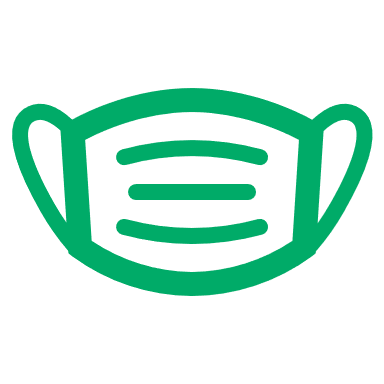 À TRAVERS LE MONDE
354 subventions || 5 226 791 USD
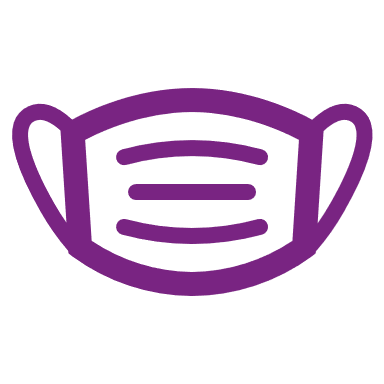 RC IV
44 subventions || 1 671 259 USD
DM 103 :  200 000 USD
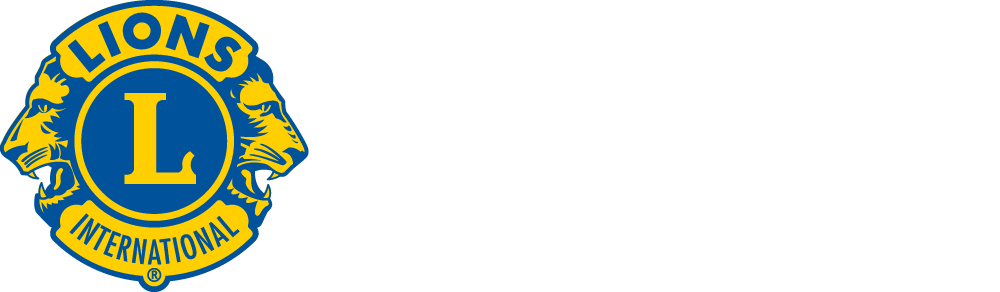 22
[Speaker Notes: Pendant la pandémie de Covid-19, la LCIF a accordé 44 subventions à la région constitutionnelle IV pour un total de plus de 1,6 million de dollars. Dans le monde, 354 subventions ont été octroyées pour un total de plus de 5,2 millions de dollars. Grâce à la générosité des Lions, à la fois avant et pendant la pandémie, la LCIF a pu rapidement envoyer ces subventions. Elles  ont permis de répondre aux besoins immédiats, avec notamment l'achat d'équipements de protection individuelle pour les agents de santé et de première intervention. 

La France a reçu 200 000$ qui ont été répartis dans les différents districts,]
UN MONDE DE BESOINS
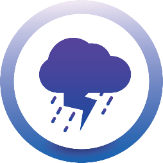 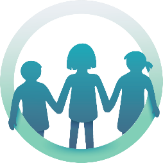 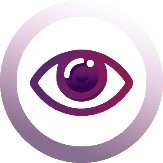 Le nombre de catastrophes d’origine météorologique a augmenté de 50 % en 40 ans
Un tiers des adolescents dans le monde a été victimes d’intimidation
2,2 milliards de personnes sont aveugles ou souffrent de déficiences visuelles
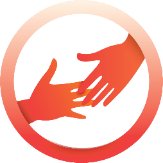 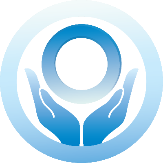 300 personnes meurent chaque jour de la rougeole.
1 personne sur 11 est diabétique
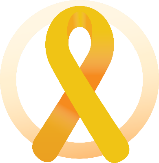 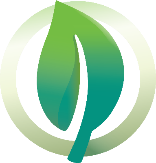 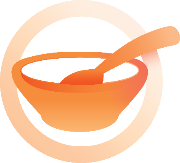 Chaque année,300 000 enfants reçoivent un diagnostic de cancer.
D’ici à 2025, 50 % de la population mondiale vivra dans une région confrontée à de graves problèmes hydriques
~1 personne sur 9 n’a pas suffisamment à manger pour être active et en bonne santé
[Speaker Notes: Voici les statistiques sur les besoins mondiaux auxquels nous cherchons à répondre. 

C'est à tout cela que nous Lions nous consacrons à combattre dans le monde entier. Avec l’appui de la Fondation du Lions Clubs International, les Lions relèvent ces défis partout dans le monde.]
TYPES DE SUBVENTIONS
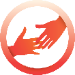 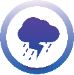 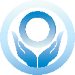 CONTREPARTIE
CATASTROPHE
DIABÈTE
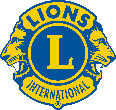 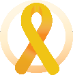 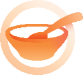 IMPACT DE DISTRICT ET DE CLUB
CANCER INFANTILE
MALNUTRITION
24
Comment soutenir la LCIF ?
5 à 10%  pris sur le bénéfice des manifestations  
Décider un per capita : objectif 2022/2023 /   28€ par membre
Promouvoir les  MJF : 
  Compléter les soldes existants pour plus de MJF
 Reconstituer le crédit  ( penser aux suivants !)
Travailler en collaboration avec le coordinateur LCIF de district et  les coordinateurs LCIF de club
Solliciter une promesse de don  des clubs et la transmettre au coordinateur LCIF du district, 
Objectif : une majorité de clubs  donateurs
[Speaker Notes: Vous comprenez  maintenant la nécessité de soutenir notre Fondation Internationale 
Comment pouvons-nous le faire au sein de nos clubs ? voici quelques propositions 
Il est important de sensibiliser les clubs et d’insister sur la nécessité de faire un don à leur Fondation,  
Aujourd’hui seulement 40%  des clubs contribuent,]
La journée de la LCIF  et des Lions de France  10 juin 2023
C’est avant tout la journée des clubs       
  Journée de communication  sur le LCI  et  de collecte pour la LCIF  
Sur la base de 10€ par membre 

Equipe : Coordinateurs  LCIF  et EMS    PZ 
Être présent dans sa ville  
Encourager une manifestation au profit de la LCIF  : marche, concert ….
Ventes d’objets : gourdes, foulards ou autre
[Speaker Notes: La journée de la LCIF sera aussi l’occasion de mettre en valeur ce que font les Lions et ce qu’ils peuvent faire avec le soutien de leur Fondation, 
Cette journée sera aussi celle d’une collecte]
MERCI !
Questions ?
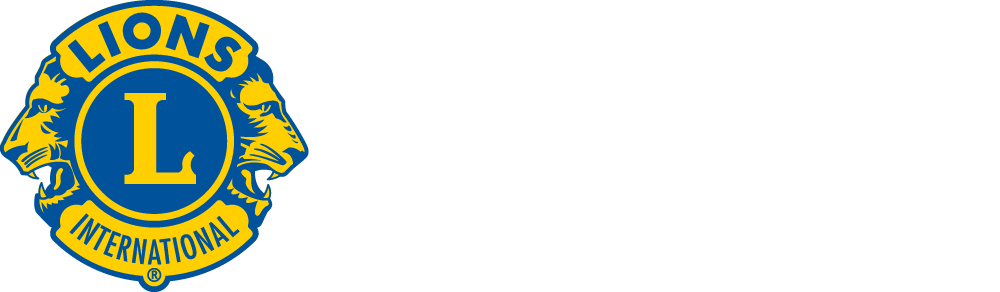 27
[Speaker Notes: Réponses aux questions
Communiquer son mail et son tél 

Merci.]